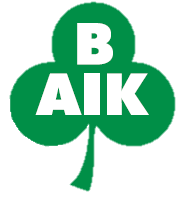 Bergnäsets AIK
BAIK F14 FÖRÄLDRAMÖTE säsongen 2023
Agenda
Presentation
BAIKs fotbollspolicy
Ledargrupp
Målsättning
Träningar
Matcher
Kommunikation
Avgifter
Ekonomi
Föräldrauppdrag
Kläder
Föräldrar
BAIKS fotbollspolicy
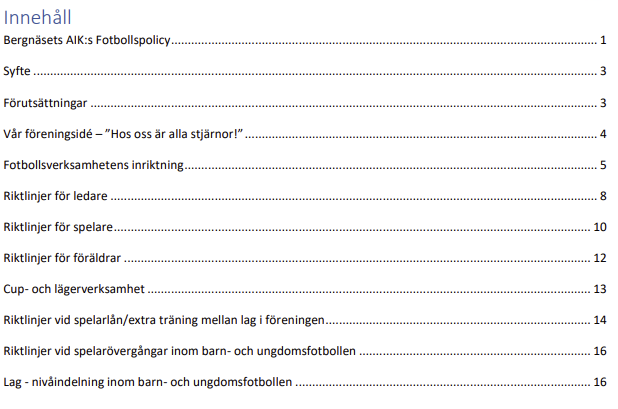 Fotbollspolicy
8-9 år 
Träningar: 
2-3 ggr/v
Skapa glädje
Ges möjlighet till utveckling
Match: 
Max 3 matcher över 2 veckor
Alla spelar lika mycket över säsongen, förutsatt att de tränat ungefär lika mycket
Prova olika positioner
Uppmuntra prestation, ej resultat
Ledargrupp
Huvudtränare
Karin Wallin 100% (även tränare för P12)
Jim Jakobsson 100% (även tränare F12)
Ylva Backman 50% / Viktor Gardelli 50% (även tränare F13)

Assisterande tränare
Mattias Westberg 100%
Vakant 100%

Lagledare
Elin Ellingsson
Magnus Larsson
Målsättning
Glädje
Alla får vara med – spela lika mycket
Utvecklas som lagspelare
Respekt, fokus, ta paus om det behövs
Utvecklas som fotbollsspelare
Mer teknik, bollkontroll, skott etc.
Fys, knäkontroll etc.
Träningar
2 st/vecka 
Dag/Tid: XX (Plantider är ej fördelade)
Kom i tid, 5-10 min innan. 
Rätt kläder, vatten, pumpad märkt boll 
Fokus/Respekt: Spelare som inte vill/kan/orkar/förstör kommer att hänvisas till sidlinjen en stund
Svara alltid på kallelsen (appen Laget)
Kommer/frånvaro – laget.se – blir enklare för oss tränare att öka kvaliteten på träningarna när vi vet innan hur många som kommer.
Matcher och cuper
Matcher kommer ske i sammandrag – 1 lag anmält 

Vi har som mål att delta i ett par cuper under säsongen. 

Vid matcher kommer alla barn får lika mycket speltid.

Match = SVARA PÅ KALLELSEN (kan inte räkna med deltagande vid sena anmälningar pga. lagplanering)
Kommunikation
www.baik.nu – övergripande info
All kommunikation via laget.se
http://www.laget.se/BAIKP12
Ladda ner appen laget.se
SMS slinga – Ladda ner appen Supertext 
Kommunikation som berör ALLA
Avgifter
Medlemsavgift (BAIK)– Faktureras individuellt
250 kr/enskild
400 kr/familj

Aktivitetsavgift (Fotbollssektion) – Faktureras individuellt
800 kr

Lagavgift – Dras från lagkassa 30/6 samt 30/9
300 kr/spelare
Ekonomi
Ingående 2022-01-01	 0
Försäljning		+ 11 657
Lagavgift		- 5 100

Utgående saldo		6 557
Föräldrauppdrag (1/3)
Kassör
Andreas (Cornelia)
Föräldrauppdrag (2/3)
Försäljning/Koordinering
2022 – Jord: Linnéa/Johan (Elvira R)
2023 – Grillpaket: Jimmy/Mattias (Lilly/Luna)
Försäljning/Koordinering- Idrottsrabatten
2021 Mattias (Luna)
2022 Magnus (viola)
2023 Linda (Milla)
Föräldrauppdrag (3/3)
Laget blir anvisad 1 v under säsongen att bemanna kiosken

Kioskansvarig/Koordinering
2022 Magnus (Viola)
2023 Magnus (Viola)
2024 Maria (Lisa)
 Kioskpersonal
Samtliga föräldrar (förutom ledargrupp)
Kioskschema
Måndag 1/5 17-20 Cornelia
Tisdag 2/5 17-20 Ebba
Onsdag 3/5 17-21 Lilly + Ines H
Torsdag 4/5 17-20 Milla
Fredag 5/5 17-20 Ebba
Lördag 6/5 10-13:30 Lisa
Lördag 6/5 13:30-17 Freja
Sön 7/5 10-13:30 Ines H
Sön 7/5 13:30-17 Sally
Sön 7/5 18-21 Li
Kläder
Matchtröjor ordnas av BAIK
Matchtröjor delas ut i början av säsongen. Spelare/förälder ansvarar för att den medtages till match och återlämnas efter säsongens slut
Ta med svarta shorts, gröna strumpor
Träningskläder:
Svart eller grön tröja
Svarta shorts/byxor
Gröna strumpor
Inga kepsar!
Baikbutiken.se
Kioskpiraten
Föräldrar
Ge barnen bästa förutsättningar kring mat, vila, vätska och återhämtning.

Låt ledarna vara ledare, undvik coachning ”från sidan” även om det är i all välmening. Vi vill hjälpa dem ta egna beslut. Lär barnen lyssna. Tyst och ordning vid samlingarna.

Erbjud gärna hjälp till ledarna, ex hämta bollar, särskilt vid få ledare. Är man ändå på träningar så kan man gärna hjälpa till. Våga fråga!
Övriga frågor?